Proyecto Fábulas Amorales de la Provincia para 23ª Bienal de Sao Paulo  (GD-D-00316)
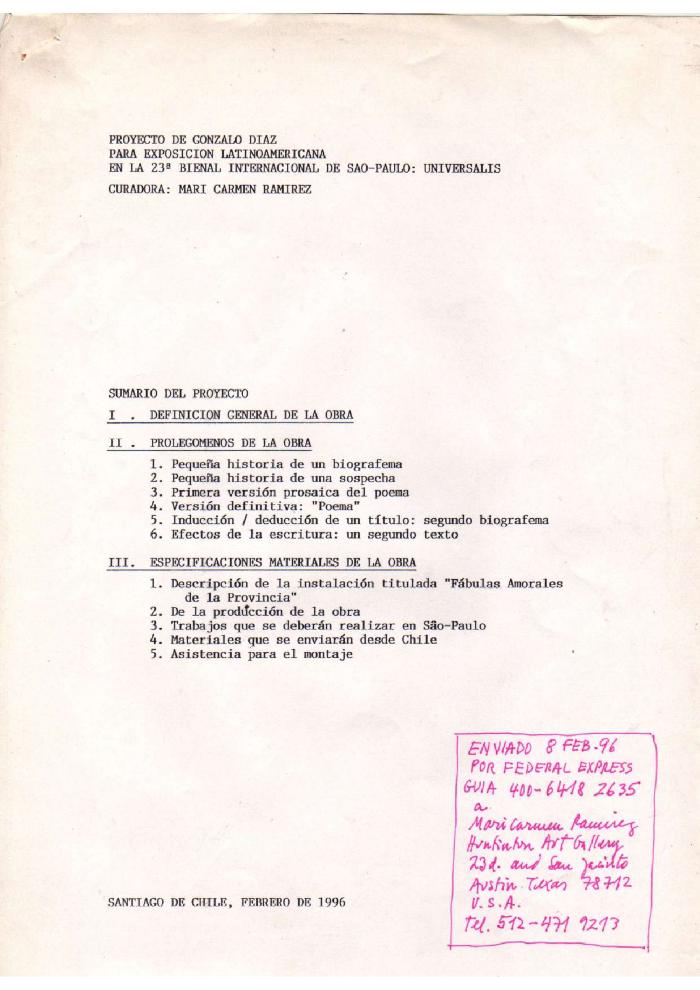